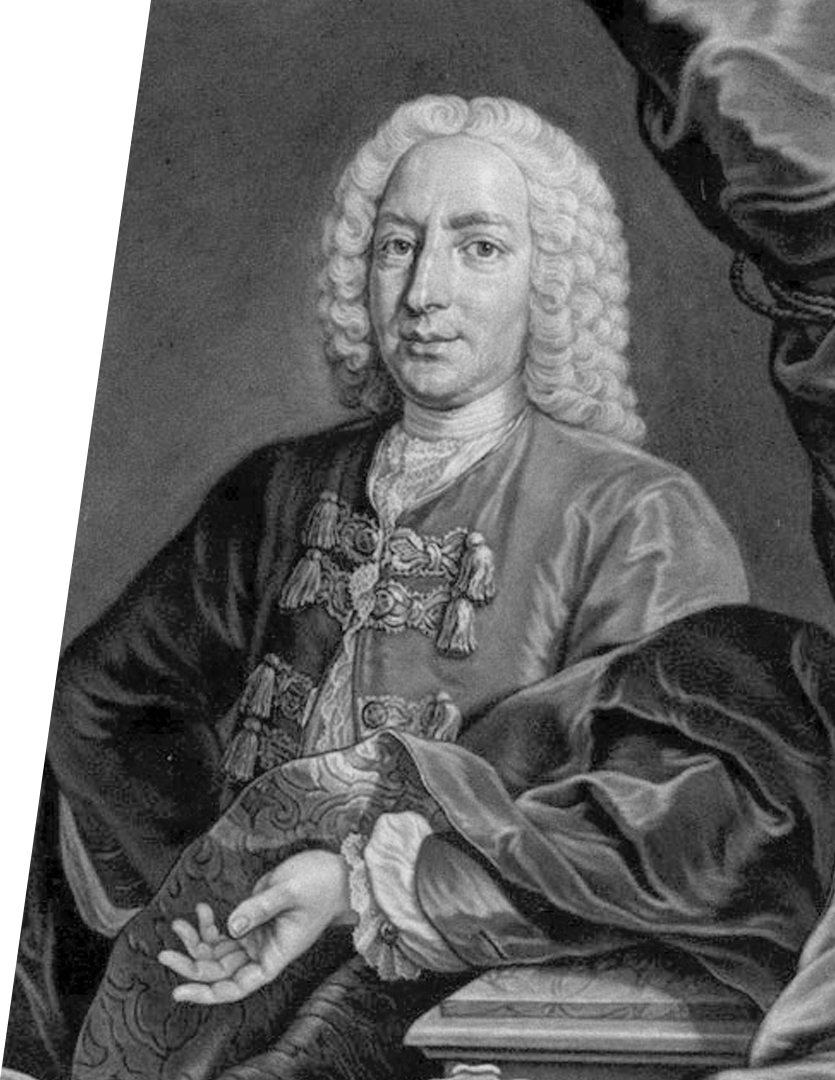 Гармонические колебания. Характеристики гармонических колебаний
Д. Бернулли
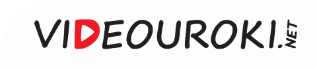 Колебательное движение
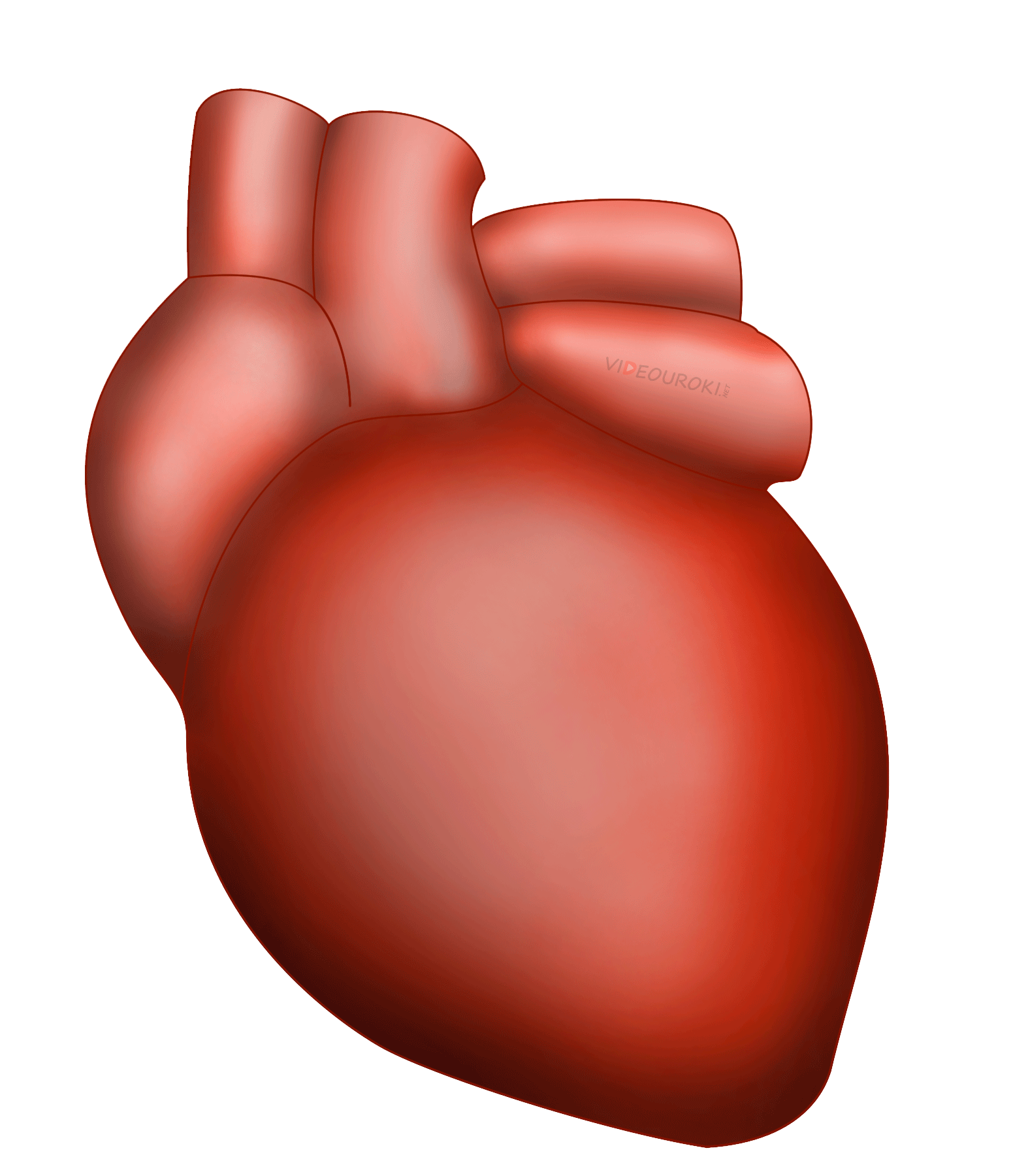 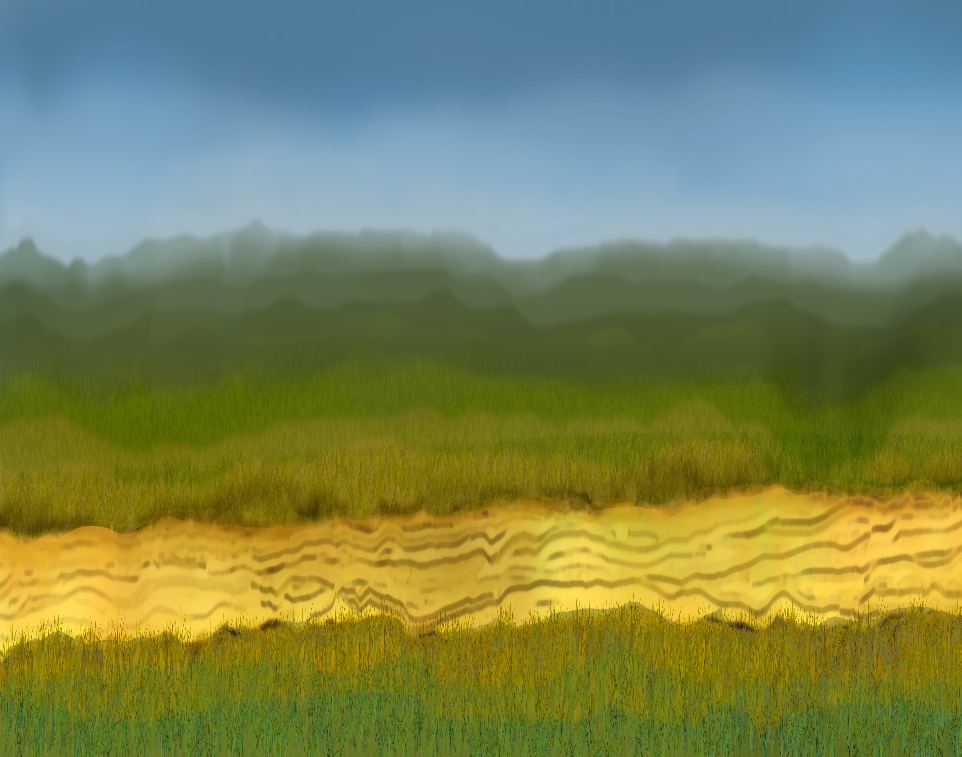 Колебание
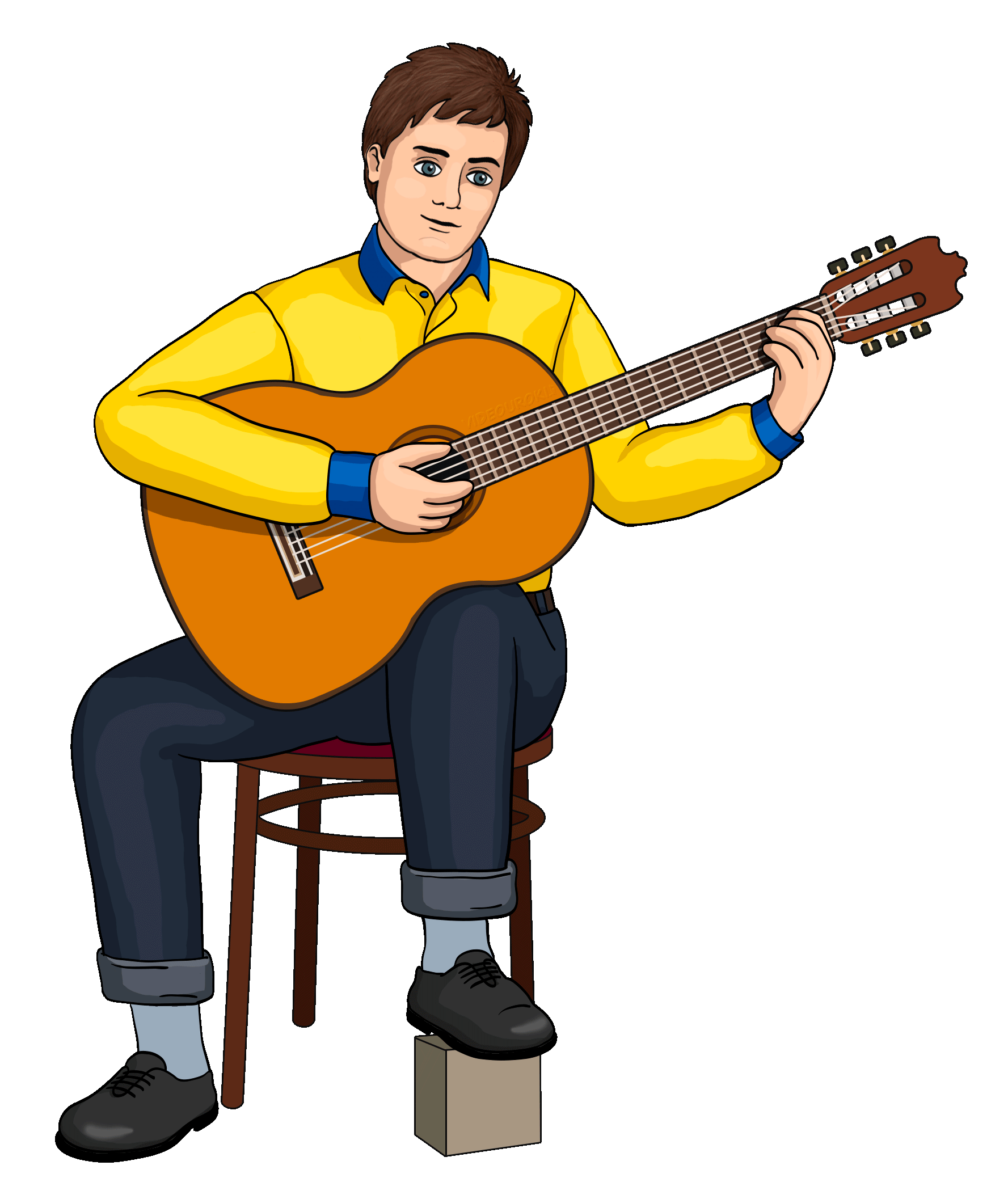 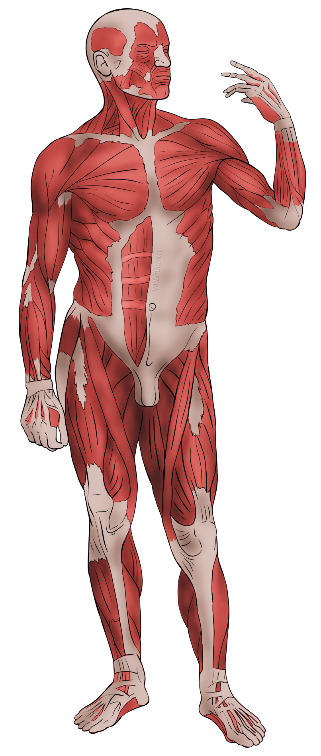 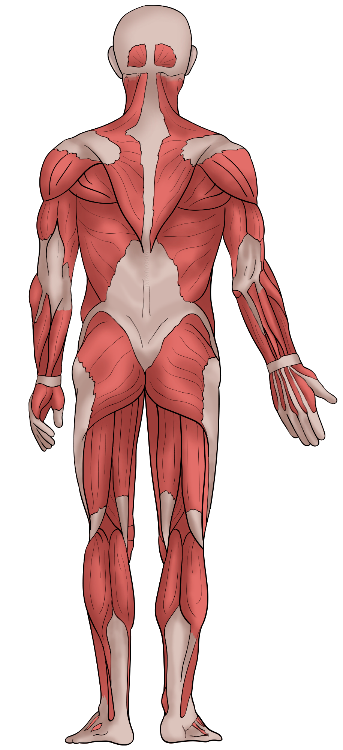 процесс, при котором какая-либо физическая величина, характеризующая этот процесс, последовательно изменяется то в одну, то в другую сторону около некоторого своего среднего значения.
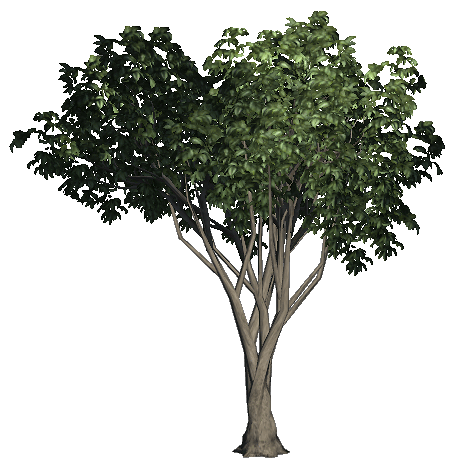 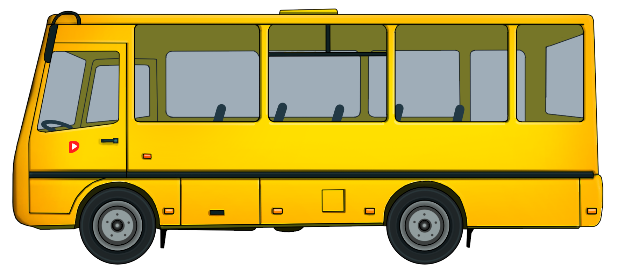 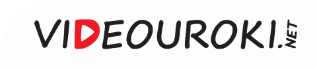 Колебательное движение
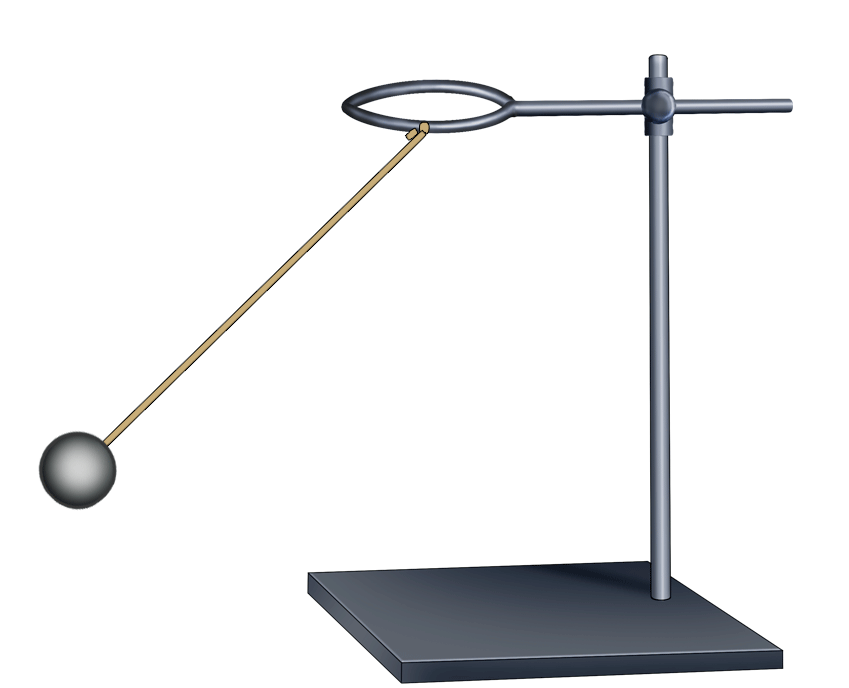 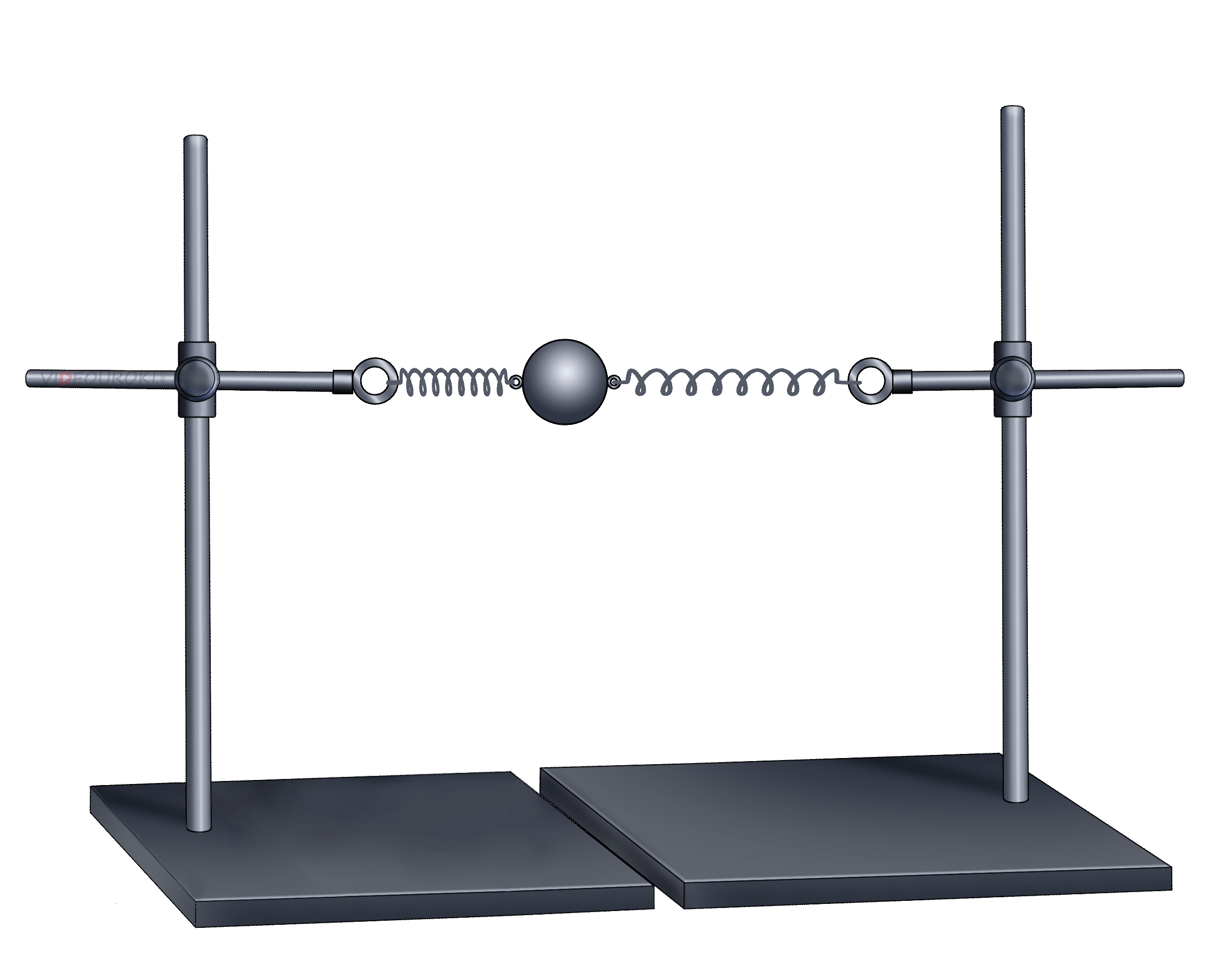 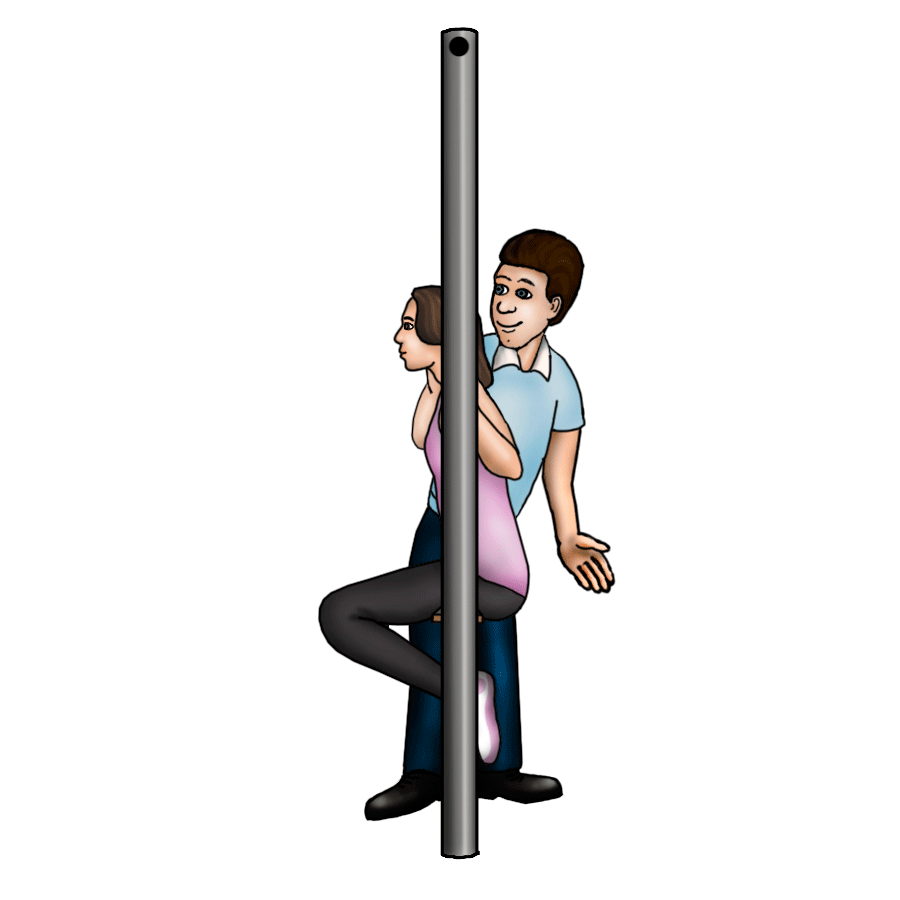 Колебание
Механическая колебательная система
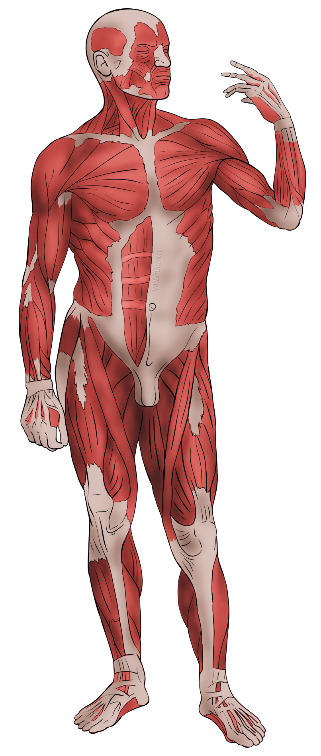 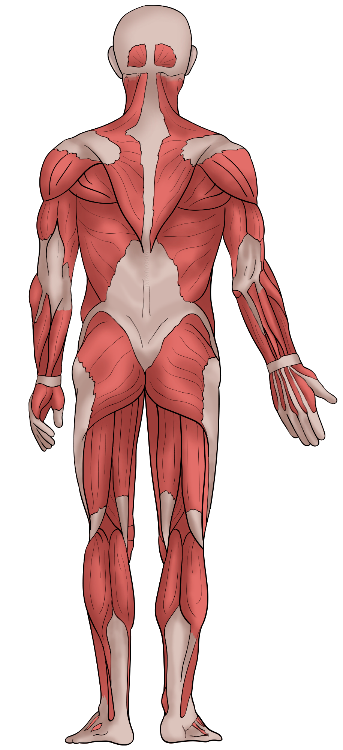 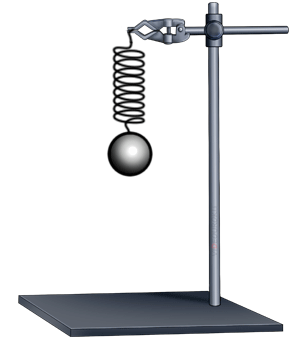 процесс, при котором какая-либо физическая величина, характеризующая этот процесс, последовательно изменяется то в одну, то в другую сторону около некоторого своего среднего значения.
совокупность тел, в которой могут происходить колебательные процессы.
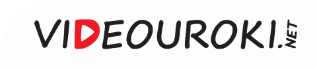 Колебательное движение
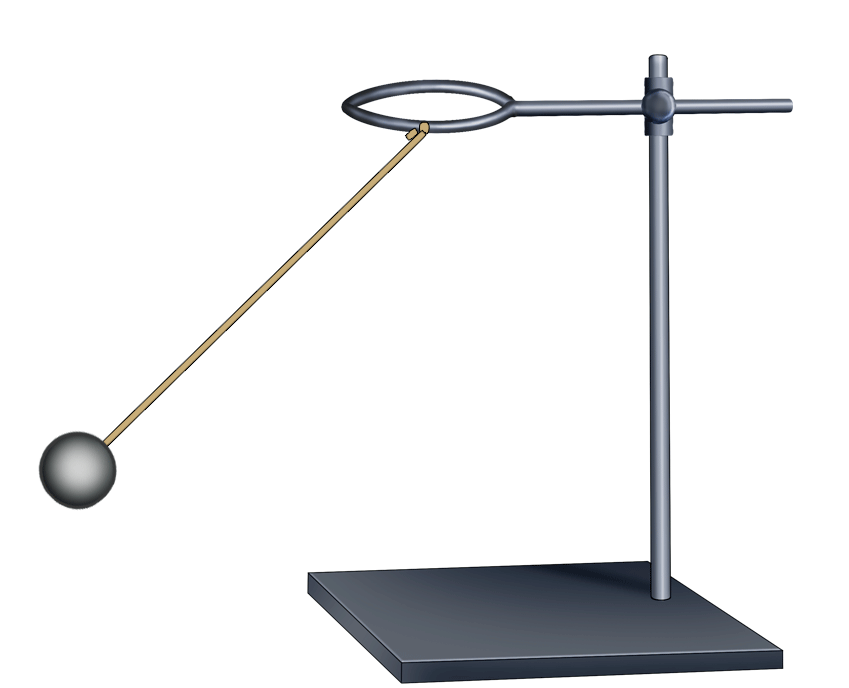 Колебание
Свободные колебания
Механическая колебательная система
Периодические колебания
Механическая колебательная система
процесс, при котором какая-либо физическая величина, характеризующая этот процесс, последовательно изменяется то в одну, то в другую сторону около некоторого своего среднего значения.
колебания, происходящие в системе под действием только внутренних сил.
совокупность тел, в которой могут происходить колебательные процессы.
колебания тела, которые повторяются через определенный промежуток времени.
совокупность тел, в которой могут происходить колебательные процессы.
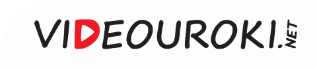 Колебательное движение
Условия возникновения в системе свободных колебаний:
1) наличие положения устойчивого равновесия;
2) наличие у МТ избыточной механической энергии по сравнению с ее энергией в положении устойчивого равновесия;
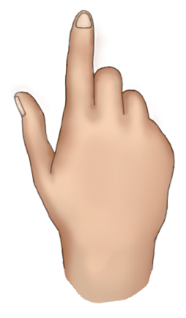 3) действие на МТ возвращающей силы;
4) отсутствие сил сопротивления.
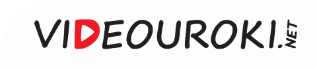 Характеристики Колебательного движения
Период колебаний
Смещение
Амплитуда колебаний
Частота колебаний
— период колебаний.
любое отклонение физической величины от ее значения в положении равновесия.
максимальное смещение тела от положения равновесия.
величина, обратная периоду.
промежуток времени, в течение которого совершается одно полное колебание.
— частота колебаний.
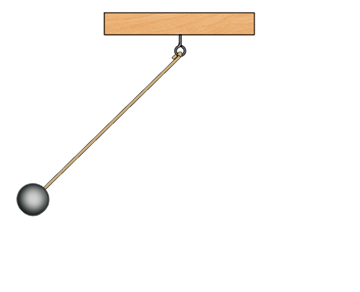 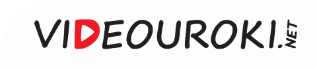 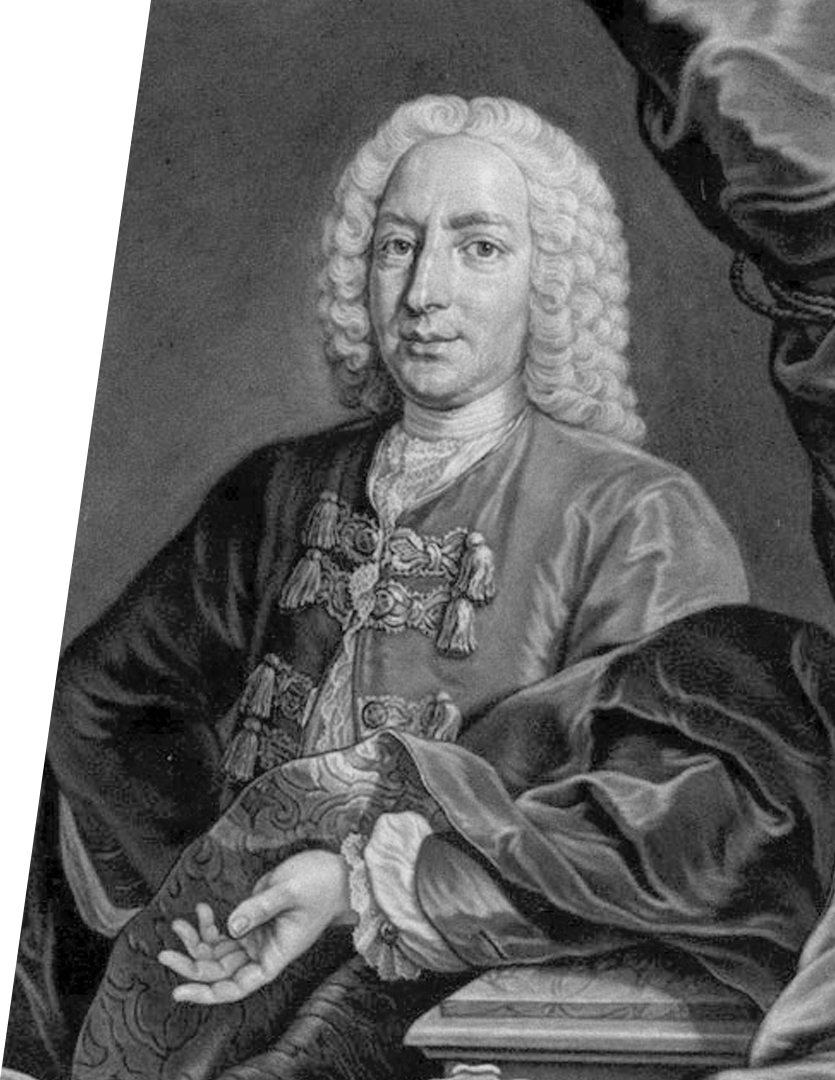 Гармонические колебания
Колебания, при которых какая-либо величина изменяется с течением времени по закону синуса или косинуса.
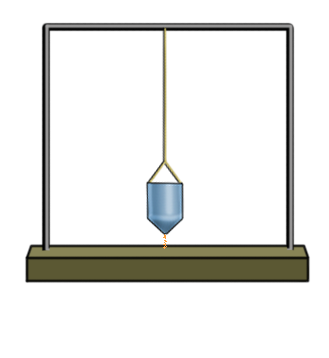 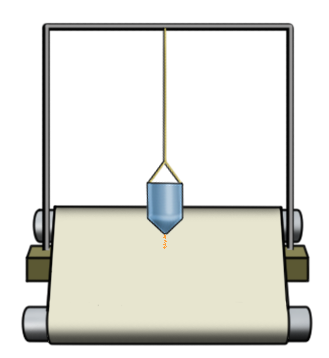 Д. Бернулли
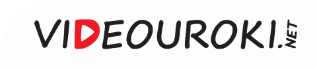 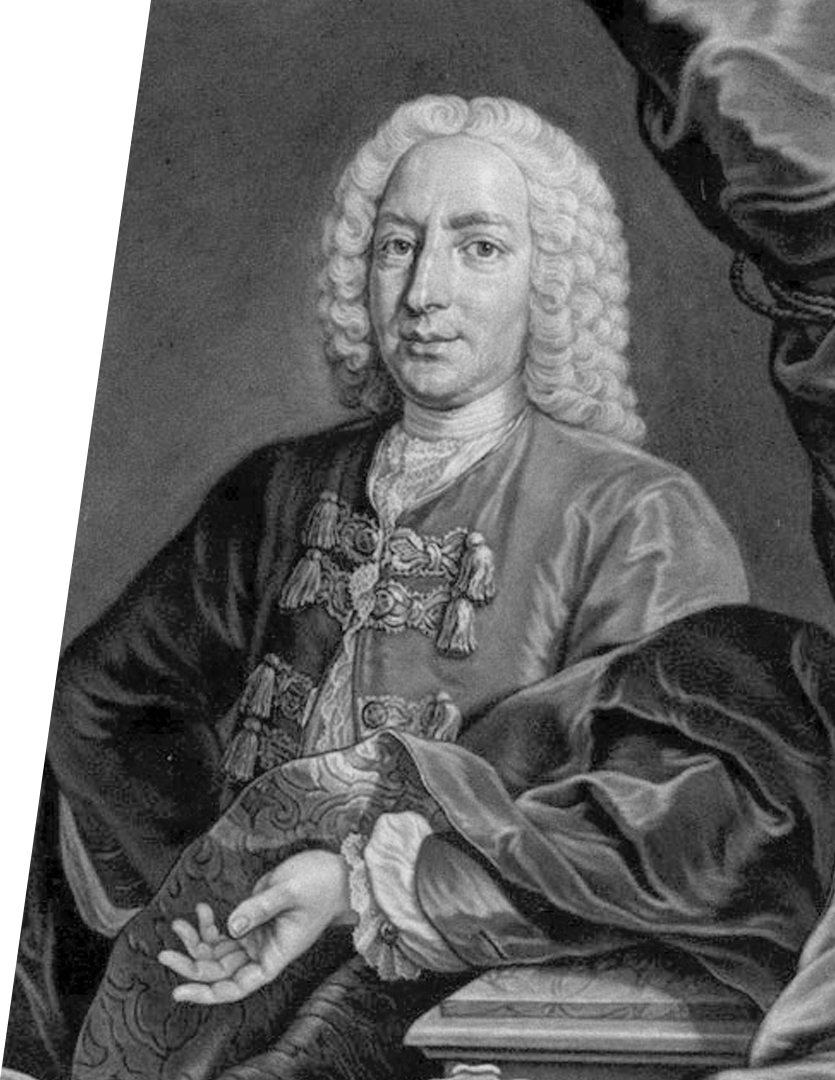 Гармонические колебания
Колебания, при которых какая-либо величина изменяется с течением времени по закону синуса или косинуса.
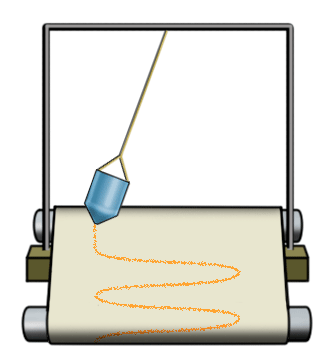 Д. Бернулли
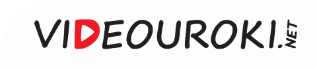 Гармонические Колебания
— угол, образо-ванный радиус-вектором и осью Ох в момент времени t.
— угол поворота.
Координаты точки:
— модуль амплитуд-ного значения обеих координат.
— фаза колебаний.
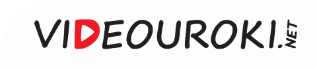 Гармонические Колебания
Гармонические колебания
Циклическая частота
— кинематический закон гармоничес-кого движения.
колебания, при которых какая-либо величина изменяется с течением времени по закону синуса или косинуса.
величина, показывающая, сколько колебаний совершает тело за 2π с.
— циклическая частота.
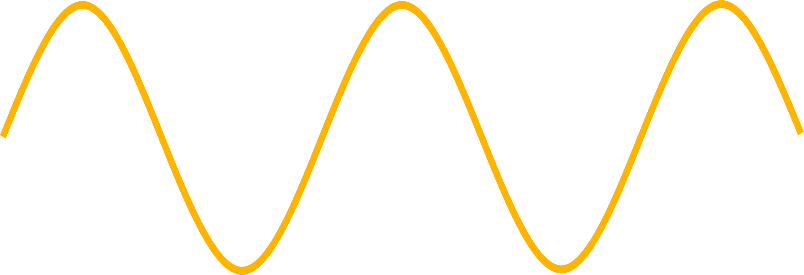 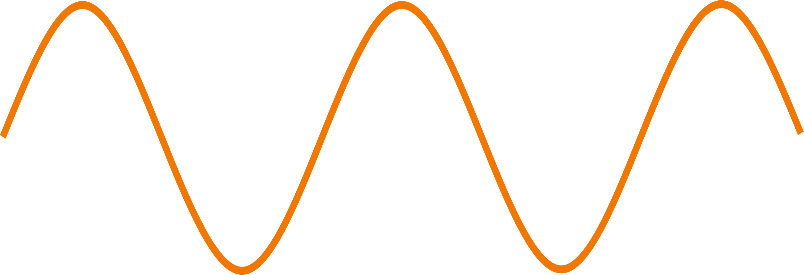 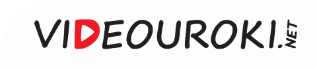 Гармонические Колебания
— кинематический закон гармонического движения точки.
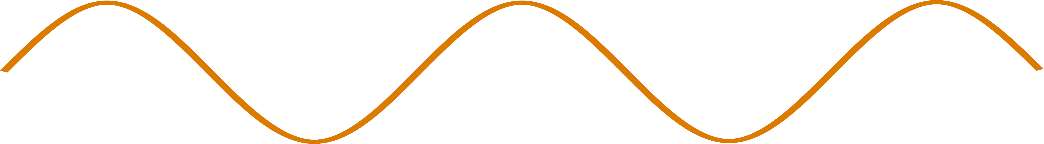 Скорость колеблющейся точки
— амплитуда проекции скорости.
— амплитуда проекции ускорения.
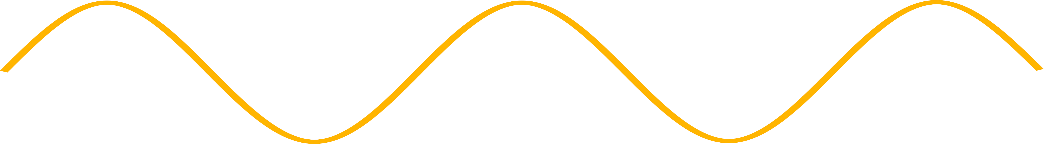 Ускорение колеблющейся точки
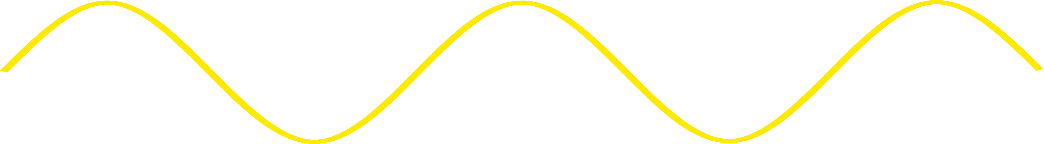 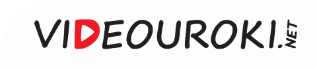 Гармонические Колебания
— кинематический закон гармонического движения точки.
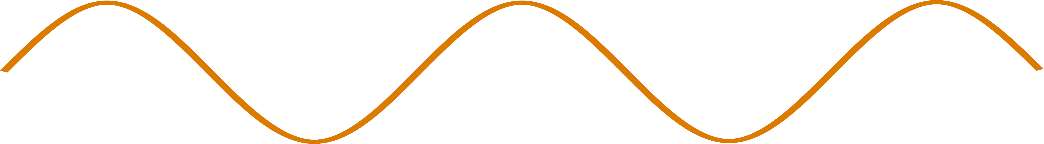 Скорость колеблющейся точки
— амплитуда проекции скорости.
— амплитуда проекции ускорения.
Ускорение колеблющейся точки
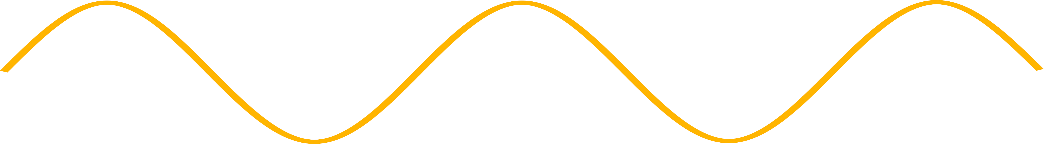 Ускорение колеблющейся точки
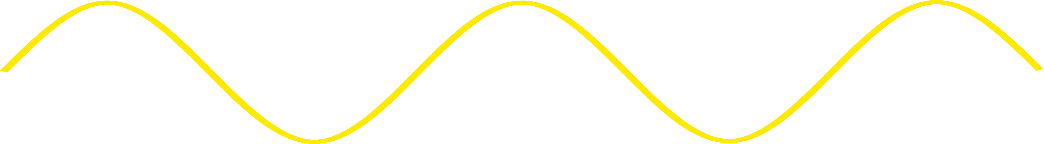 Уравнение гармонических колебаний
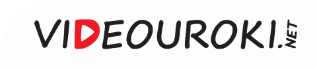 Превращение энергии при Гармонических Колебаниях
Начальный момент времени
y
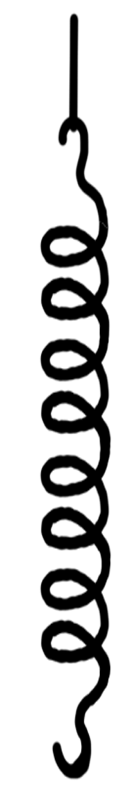 — потенциальная энергия.
— потенциальная энергия.
— потенциальная энергия.
— кинетическая энергия.
— кинетическая энергия.
— кинетическая энергия.
Положение равновесия
x
−A
A
0
Максимальное отклонение
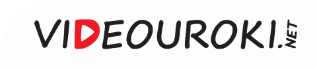 Превращение энергии при Гармонических Колебаниях
— кинематический закон гармонического движения точки.
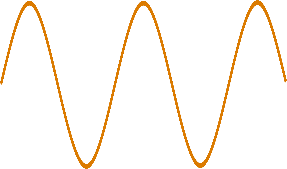 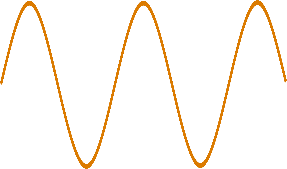 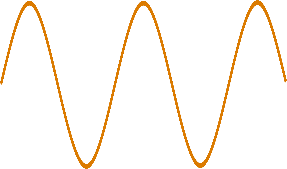 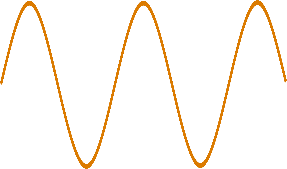 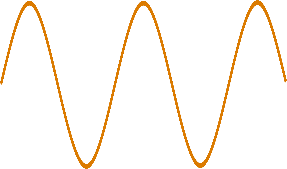 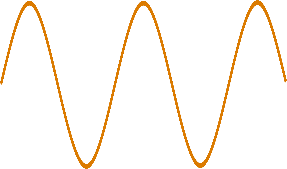 — скорость точки.
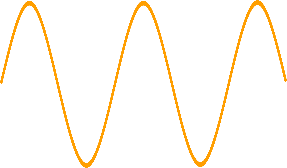 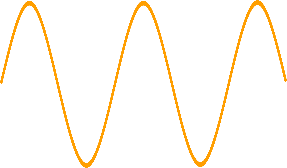 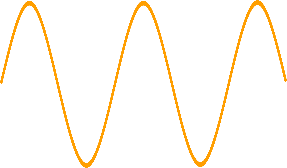 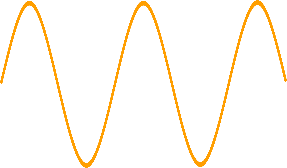 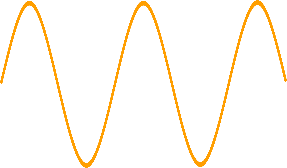 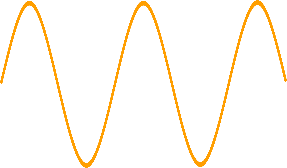 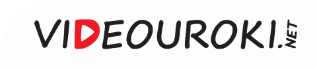 Превращение энергии при Гармонических Колебаниях
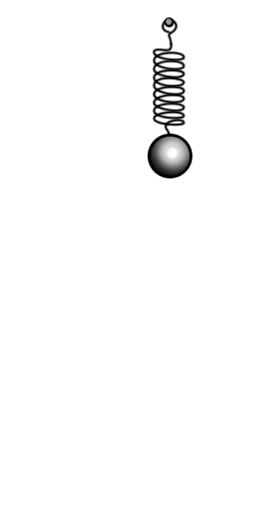 Затухающие колебания
колебания, амплитуда которых со временем уменьшается.
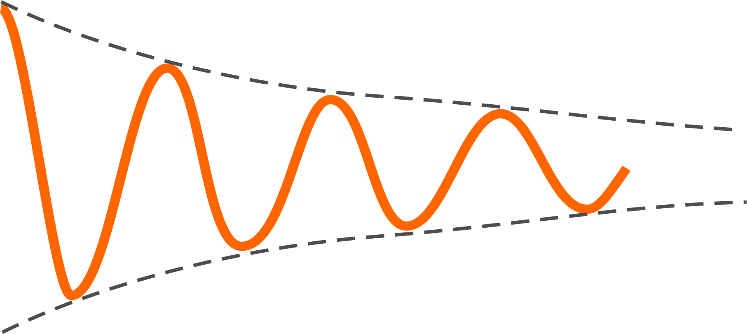 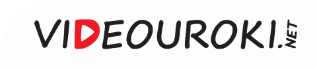 Гармонические колебания и их характеристики
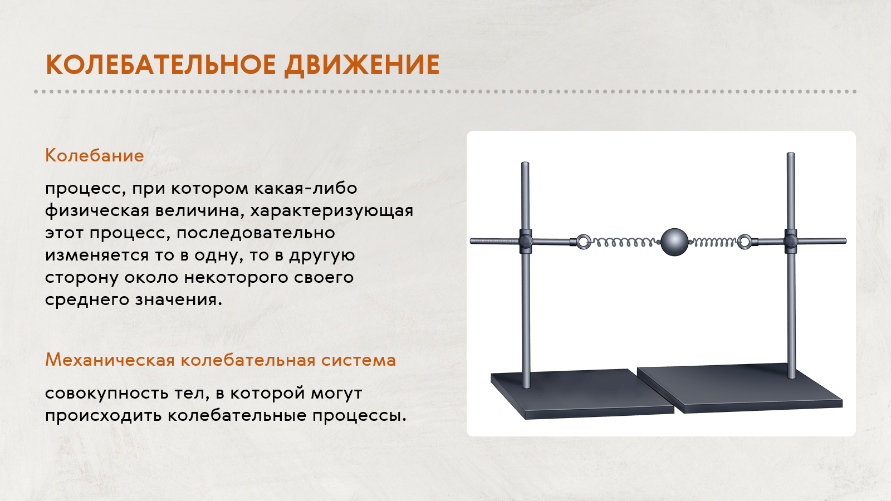 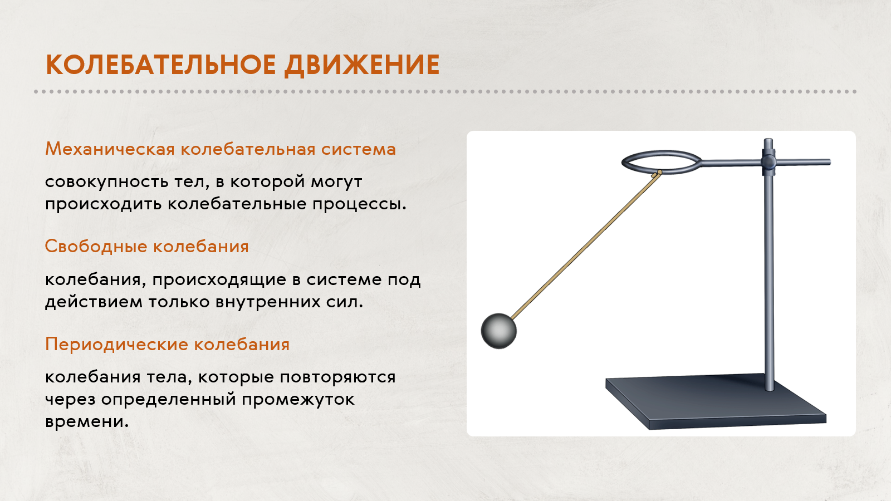 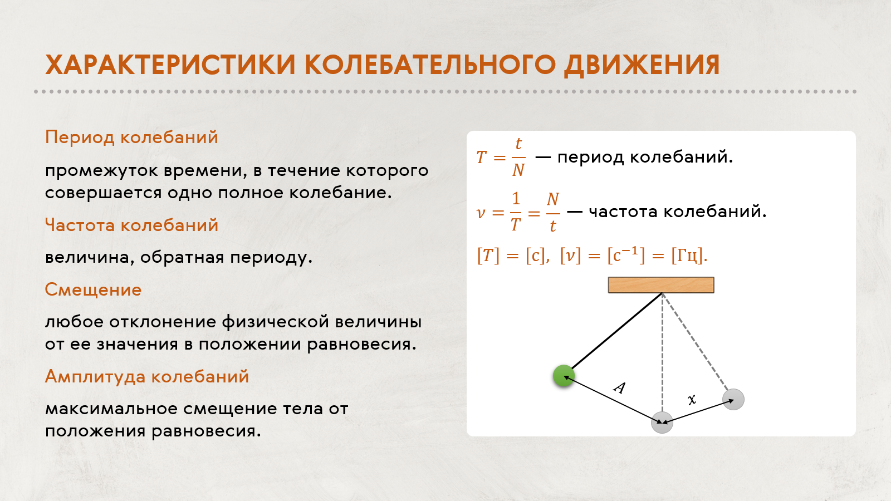 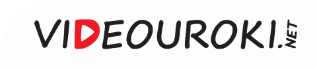 Гармонические колебания и их характеристики
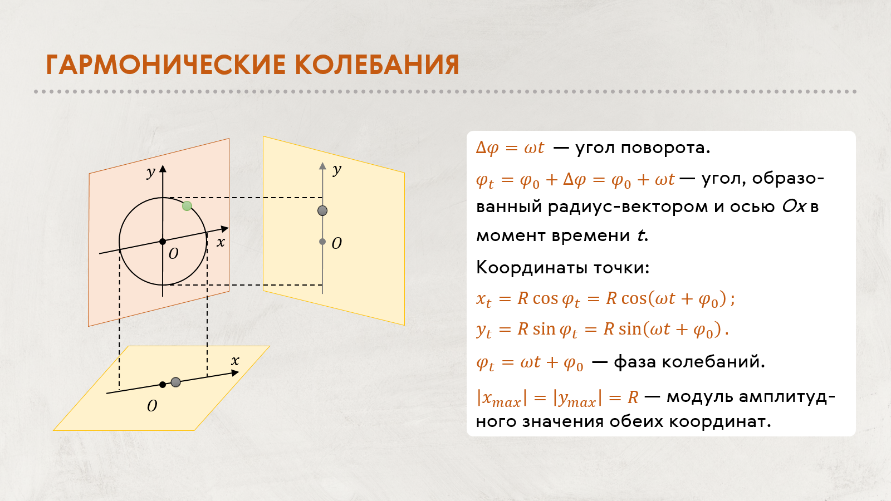 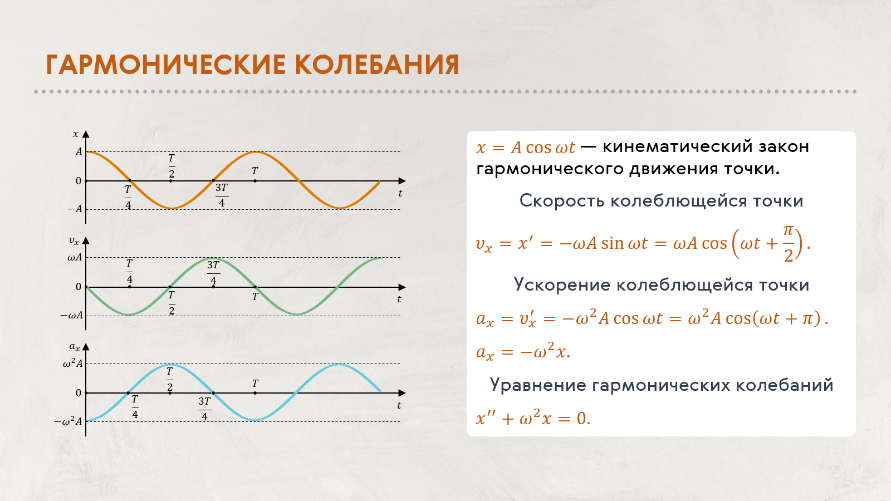 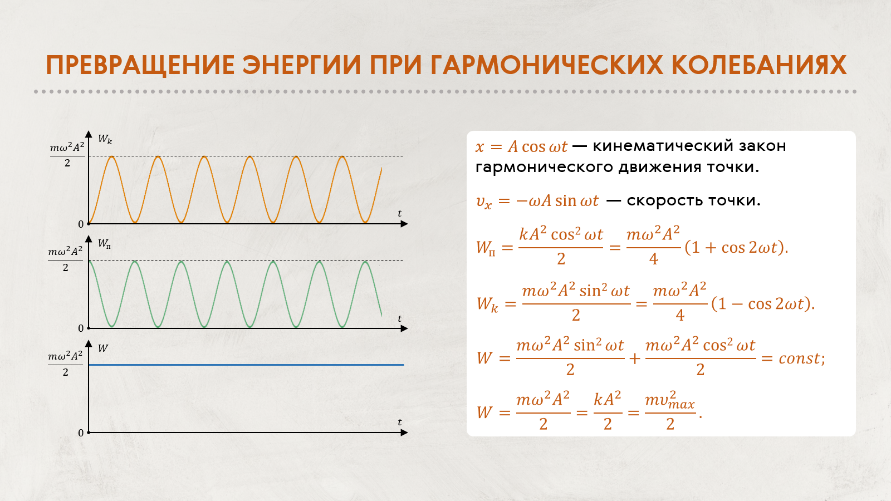 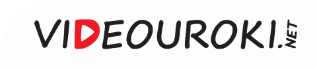